Building Java Programs
Chapter 12
introduction to recursion

reading: 12.1
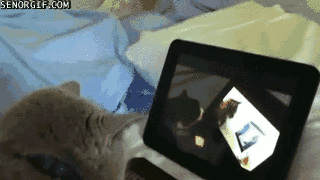 Road Map - Quarter
CS Concepts
Client/Implementer
Efficiency
Recursion
Regular Expressions
Grammars
Sorting
Backtracking
Hashing
Huffman Compression

Data Structures
Lists
Stacks
Queues
Sets
Maps
Priority Queues
Java Language
Exceptions
Interfaces
References
Comparable
Generics
Inheritance/Polymorphism
Abstract Classes



Java Collections
Arrays
ArrayList 🛠
LinkedList 🛠
Stack
TreeSet / TreeMap
HashSet / HashMap
PriorityQueue
Road Map - Week
Monday
Introduce idea of “recursion”
Goal: Understand idea of recursion and read recursive code.
Tuesday
Practice reading recursive code
Wednesday
More complex recursive examples
Goal: Identify recursive structure in problem and write recursive code
Thursday
Practice writing recursive code
Friday
Exam logistics
Set-up for A5
Exercise
(To a student in the front row)How many students total are directly behind you in your "column" of the classroom?

You have poor vision, so you cansee only the people right next to you.So you can't just look back and count.

But you are allowed to askquestions of the person next to you.

How can we solve this problem?(recursively )
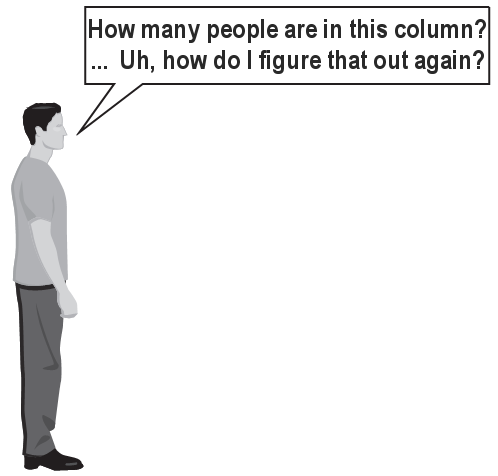 Recursive algorithm
Number of people behind me:
If there is someone behind me,ask him/her how many people are behind him/her.
When they respond with a value N, then I will answer N + 1.

If there is nobody behind me, I will answer 0.
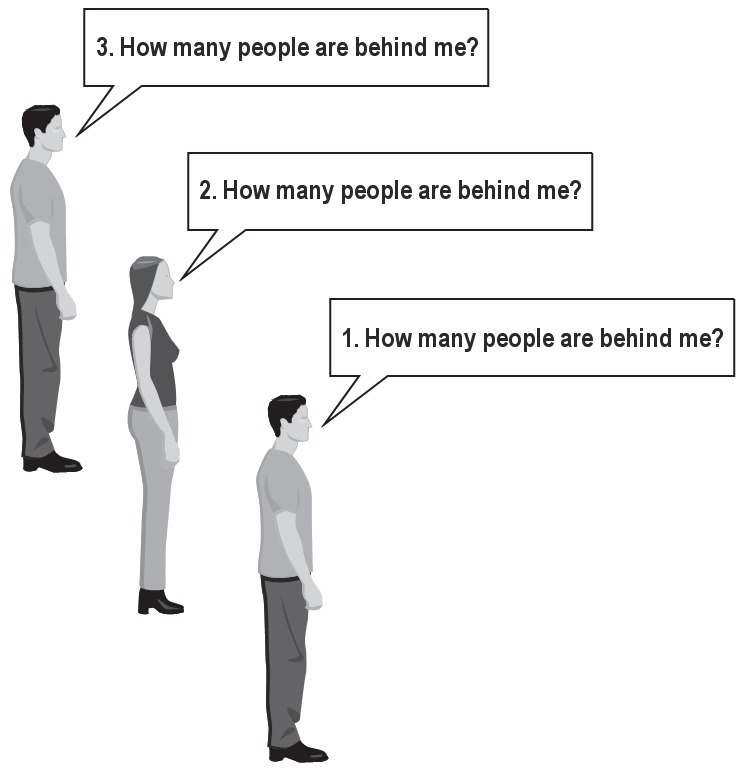 The idea
Recursion is all about breaking a big problem into smaller occurrences of that same problem.

Each person can solve a small part of the problem.
What is a small version of the problem that would be easy to answer?
What information from a neighbor might help me?
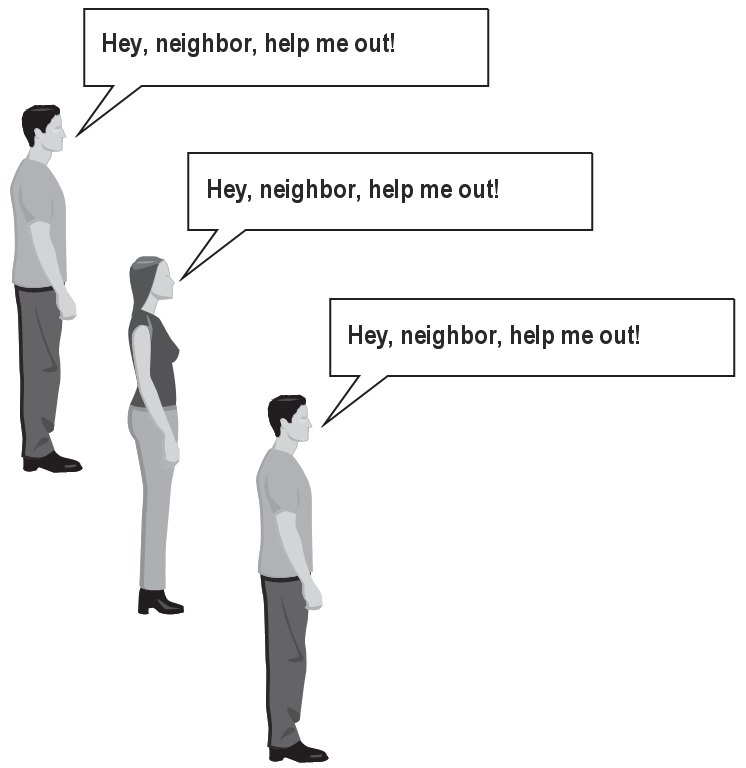 Recursion
recursion: The definition of an operation in terms of itself.
Solving a problem using recursion depends on solvingsmaller occurrences of the same problem.

recursive programming: Writing methods that call themselves to solve problems recursively.

An equally powerful substitute for iteration (loops)
Particularly well-suited to solving certain types of problems
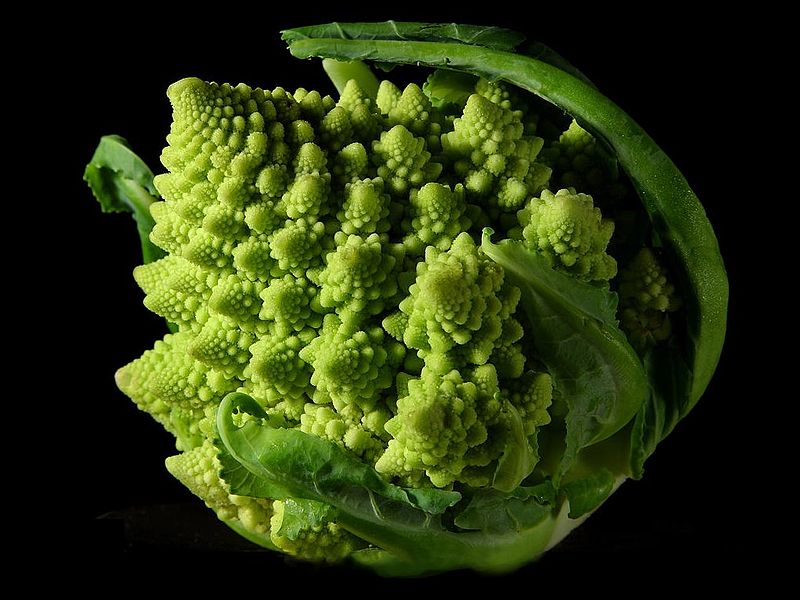 Why learn recursion?
"Cultural experience" – think differently about problems

Solves some problems more naturally than iteration

Can lead to elegant, simplistic, short code (when used well)

Many programming languages ("functional" languages such as Scheme, ML, and Haskell) use recursion exclusively (no loops)


A key component of many of our assignments in CSE 143
Getting down stairs
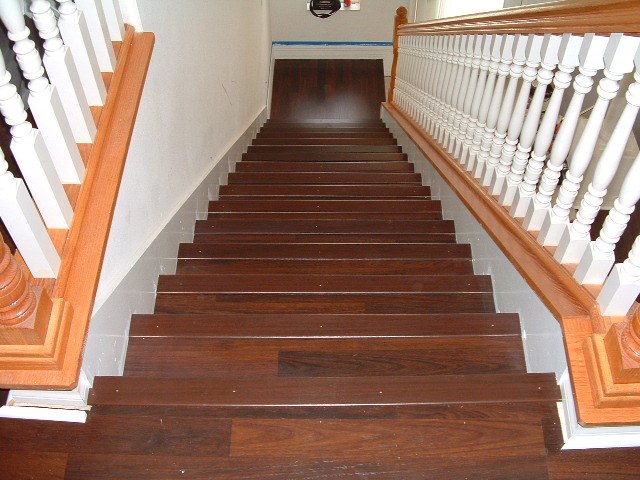 Need to know two things:
Getting down one stair
Recognizing the bottom

Most code will look like:

if (simplest case) {
    compute and return solution
} else {
    divide into similar subproblem(s)
    solve each subproblem recursively
    assemble the overall solution
}
Recursion and cases
Every recursive algorithm involves at least 2 cases:

base case: A simple occurrence that can be answered directly.

recursive case: A more complex occurrence of the problem that cannot be directly answered, but can instead be described in terms of smaller occurrences of the same problem.

Some recursive algorithms have more than one base or recursive case, but all have at least one of each.
A crucial part of recursive programming is identifying these cases.
Linked Lists are Self-Similar
a linked list is:
null
a node whose next field references a list

recursive data structure: a data structure partially composed of smaller or simpler instances of the same data structure
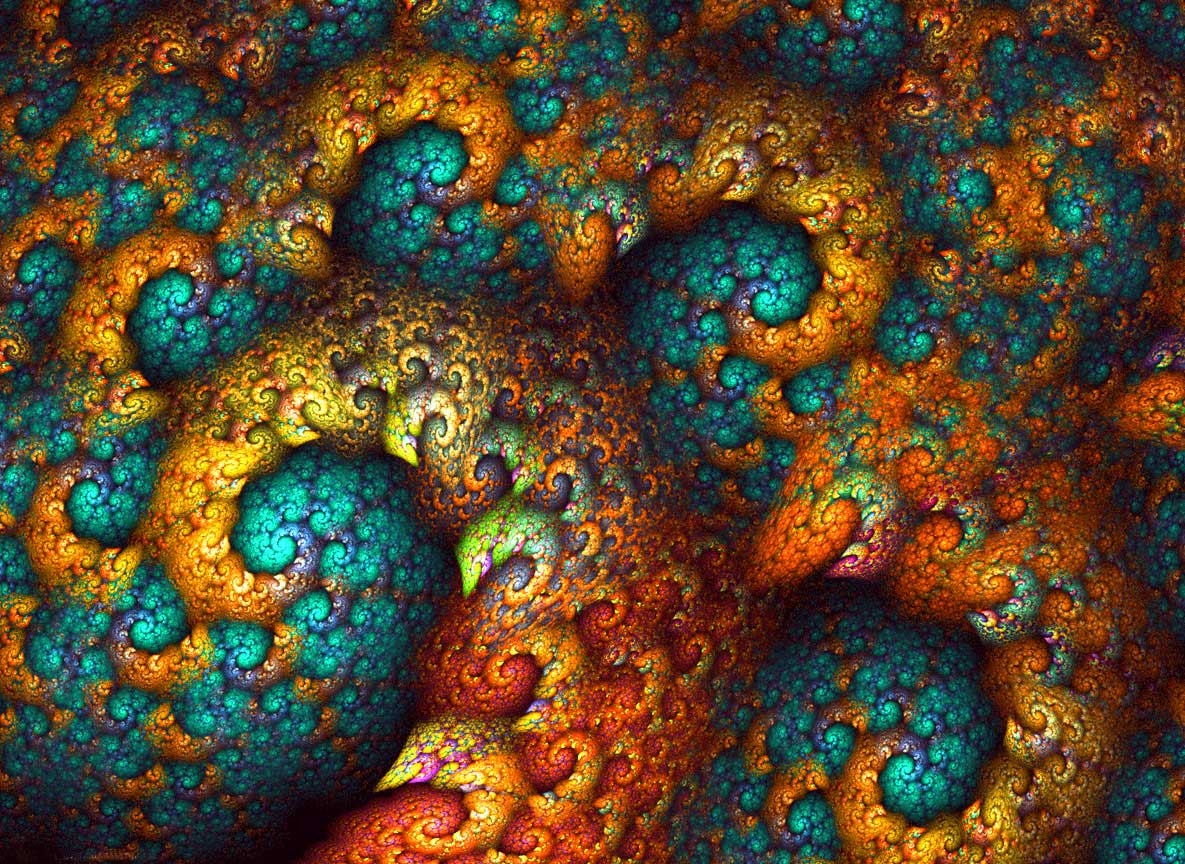 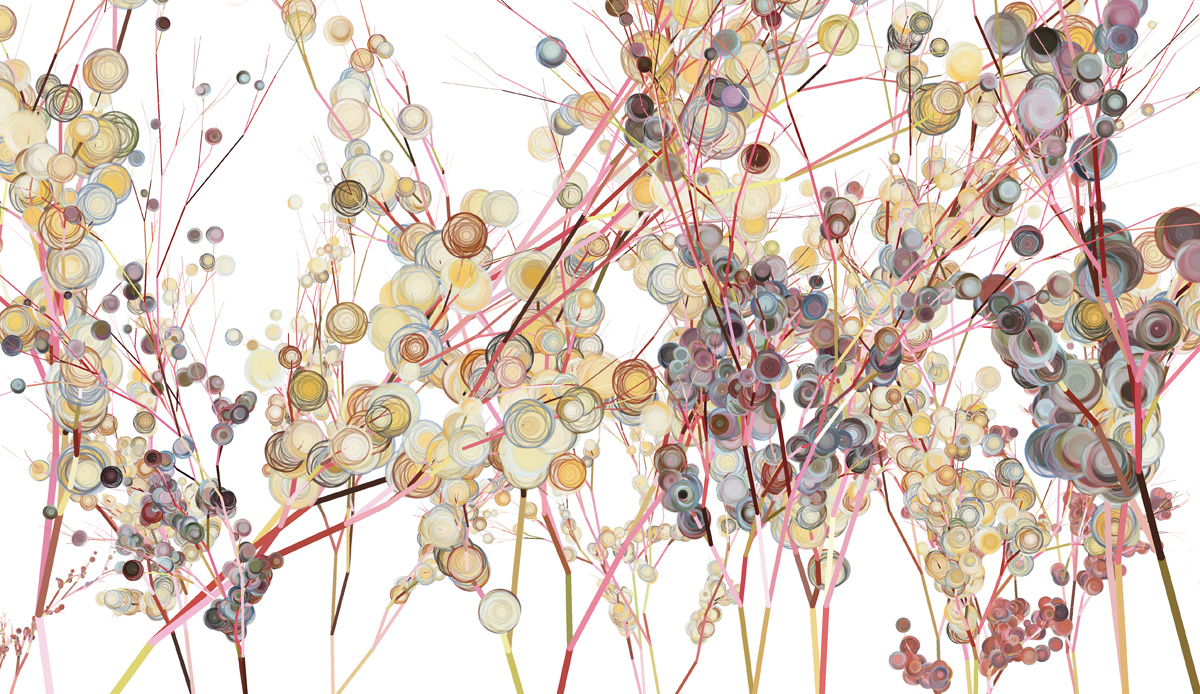 Another recursive task
How can we remove exactly half of the M&M's in a large bowl, without dumping them all out or being able to count them?

What if multiple people help out with solving the problem?Can each person do a small part of the work?

What is a number of M&M'sthat it is easy to double,even if you can't count?
(What is a "base case"?)
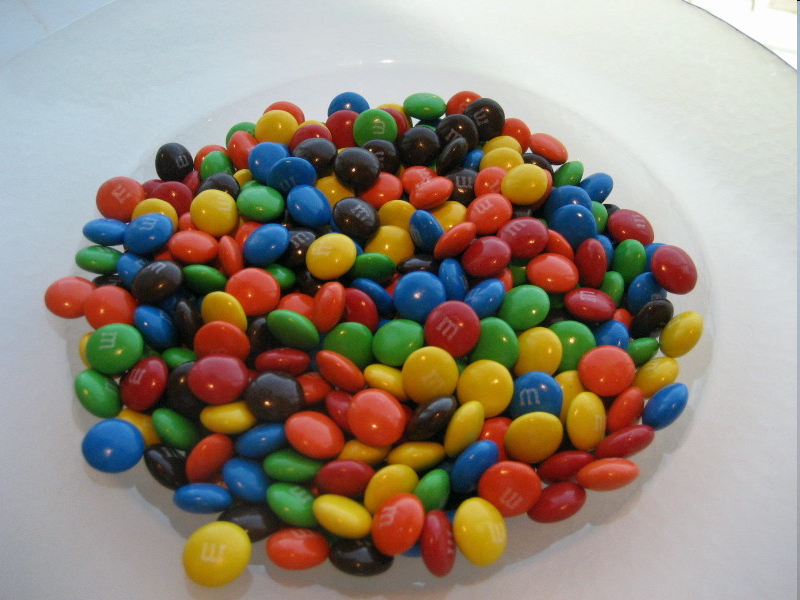 Recursion in Java
Consider the following method to print a line of * characters:

// Prints a line containing the given number of stars.
// Precondition: n >= 0
public static void printStars(int n) {
    for (int i = 0; i < n; i++) {
        System.out.print("*");
    }
    System.out.println();   // end the line of output
}

Write a recursive version of this method (that calls itself).
Solve the problem without using any loops.
Hint: Your solution should print just one star at a time.
A basic case
What are the cases to consider?
What is a very easy number of stars to print without a loop?

public static void printStars(int n) {
    if (n == 1) {
        // base case; just print one star
        System.out.println("*");
    } else {
        ...
    }
}
Handling more cases
Handling additional cases, with no loops (in a bad way):

public static void printStars(int n) {
    if (n == 1) {
        // base case; just print one star
        System.out.println("*");
    } else if (n == 2) {
        System.out.print("*");
        System.out.println("*");
    } else if (n == 3) {
        System.out.print("*");
        System.out.print("*");
        System.out.println("*");
    } else if (n == 4) {
        System.out.print("*");
        System.out.print("*");
        System.out.print("*");
        System.out.println("*");
    } else ...
}
Handling more cases 2
Taking advantage of the repeated pattern (somewhat better):

public static void printStars(int n) {
    if (n == 1) {
        // base case; just print one star
        System.out.println("*");
    } else if (n == 2) {
        System.out.print("*");
        printStars(1);    // prints "*"
    } else if (n == 3) {
        System.out.print("*");
        printStars(2);    // prints "**"
    } else if (n == 4) {
        System.out.print("*");
        printStars(3);    // prints "***"
    } else ...
}
Using recursion properly
Condensing the recursive cases into a single case:

public static void printStars(int n) {
    if (n == 1) {
        // base case; just print one star
        System.out.println("*");
    } else {
        // recursive case; print one more star
        System.out.print("*");
        printStars(n - 1);
    }
}
"Recursion Zen"
The real, even simpler, base case is an n of 0, not 1:

public static void printStars(int n) {
    if (n == 0) {
        // base case; just end the line of output
        System.out.println();
    } else {
        // recursive case; print one more star
        System.out.print("*");
        printStars(n - 1);
    }
}

Recursion Zen: The art of properly identifying the best set of cases for a recursive algorithm and expressing them elegantly.(A CSE 143 informal term)
Recursion vs Iteration
public static void writeStars(int n) {
   while (n > 0) {
      System.out.print("*");
      n--;
   }
   System.out.println();
}

public static void writeStars(int n) {
   if (n == 0) {
      System.out.println();
   } else {
      System.out.print("*");
      writeStars(n – 1);
   }
}
Recursion vs Iteration
public static void writeStars(int n) {
   while (n > 0) {
      System.out.print("*");
      n--;
   }
   System.out.println(); // base case. assert: n == 0
}

public static void writeStars(int n) {
   if (n == 0) {
      System.out.println(); // base case
   } else {
      System.out.print("*");
      writeStars(n – 1);
   }
}
Recursion vs Iteration
public static void writeStars(int n) {
   while (n > 0) { // "recursive" case
      System.out.print("*"); // small piece of problem
      n--;
   }
   System.out.println();
}

public static void writeStars(int n) {
   if (n == 0) {
      System.out.println();
   } else { // "recursive" case. assert: n > 0
      System.out.print("*"); // small piece of problem
      writeStars(n – 1);
   }
}
Recursion vs Iteration
public static void writeStars(int n) {
   while (n > 0) { // "recursive" case
      System.out.print("*"); 
      n--; // make the problem smaller
   }
   System.out.println();
}

public static void writeStars(int n) {
   if (n == 0) {
      System.out.println();
   } else { // "recursive" case. assert: n > 0
      System.out.print("*");
      writeStars(n – 1); // make the problem smaller
   }
}
Recursive tracing
Consider the following recursive method:

public static int mystery(int n) {
    if (n < 10) {
        return n;
    } else {
        int a = n / 10;
        int b = n % 10;
        return mystery(a + b);
    }
}

What is the result of the following call?
mystery(648)
A recursive trace
mystery(648):
int a = 648 / 10;        // 64
int b = 648 % 10;        //  8
return mystery(a + b);   // mystery(72)

mystery(72):
int a = 72 / 10;          // 7
int b = 72 % 10;          // 2
return mystery(a + b);    // mystery(9)

mystery(9):
return 9;
Recursive tracing 2
Consider the following recursive method:

public static int mystery(int n) {
    if (n < 10) {
        return (10 * n) + n;
    } else {
        int a = mystery(n / 10);
        int b = mystery(n % 10);
        return (100 * a) + b;
    }
}

What is the result of the following call?
mystery(348)
A recursive trace 2
mystery(348)
int a = mystery(34);
int a = mystery(3);
return (10 * 3) + 3;   // 33
int b = mystery(4);
return (10 * 4) + 4;   // 44
return (100 * 33) + 44;   // 3344

int b = mystery(8);
return (10 * 8) + 8;       // 88

return (100 * 3344) + 88;   // 334488

What is this method really doing?
Exercise
Note: We did reverseDeck in lecture but they are the exact same problem
Write a recursive method reverseLines that accepts a file Scanner and prints the lines of the file in reverse order.

Example input file:	Expected console output:

	I have eaten	the icebox
	the plums	that were in
	that were in	the plums
	the icebox	I have eaten


What are the cases to consider?
How can we solve a small part of the problem at a time?
What is a file that is very easy to reverse?
Reversal pseudocode
Reversing the lines of a file:
Read a line L from the file.
Print the rest of the lines in reverse order.
Print the line L.


If only we had a way to reverse the rest of the lines of the file....
Reversal solution
public static void reverseLines(Scanner input) {
    if (input.hasNextLine()) {
        // recursive case
        String line = input.nextLine();
        reverseLines(input);
        System.out.println(line);
    }
}


Where is the base case?
Tracing our algorithm
call stack: The method invocations currently running

	reverseLines(new Scanner("poem.txt"));
public static void reverseLines(Scanner input) {
    if (input.hasNextLine()) {
        String line = input.nextLine();  // "I have eaten"
        reverseLines(input);
        System.out.println(line);
    }
}
public static void reverseLines(Scanner input) {
    if (input.hasNextLine()) {
        String line = input.nextLine();  // "the plums"
        reverseLines(input);
        System.out.println(line);
    }
}
public static void reverseLines(Scanner input) {
    if (input.hasNextLine()) {
        String line = input.nextLine();  // "that were in"
        reverseLines(input);
        System.out.println(line);
    }
}
public static void reverseLines(Scanner input) {
    if (input.hasNextLine()) {
        String line = input.nextLine();  // "the icebox"
        reverseLines(input);
        System.out.println(line);
    }
}
public static void reverseLines(Scanner input) {
    if (input.hasNextLine()) {   // false
        ...
    }
}
input file:
output:
I have eaten
the plums
that were in
the icebox
the icebox
that were in
the plums
I have eaten